Херсонський державний університет
Факультет економіки і менеджменту
Кафедра готельно-ресторанного та туристичного бізнесу
 

«ПРОЕКТУВАННЯ ТУРИСТИЧНО-РЕКРЕАЦІЙНИХ КОМПЛЕКСІВ»
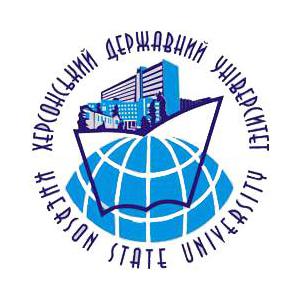 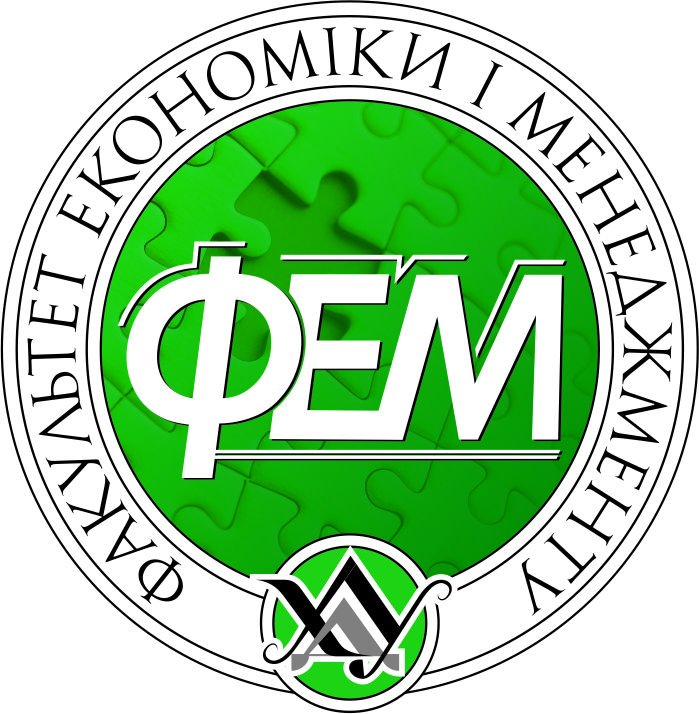 Спеціальність «Туризм»
галузі знань 24 Сфера обслуговування
Компетенції:
Здатність до пошуку, оброблення та аналізу інформації з різних джерел;
 Здатність планувати та управляти часом; 
Здатність визначати індивідуальні туристичні потреби, використовувати сучасні технології обслуговування туристів та вести претензійну роботу
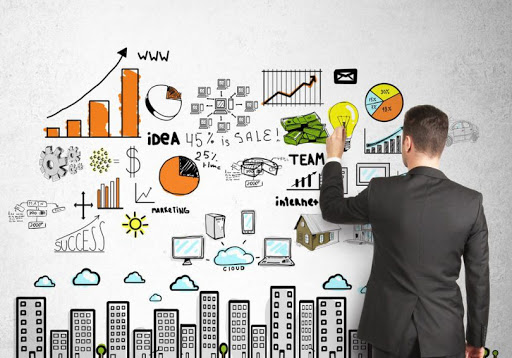 Метою вивчення дисципліни є формування комплексу знань про основи проектування з метою створення нового (оригінального або унікального) туристичного продукту або послуги в рамках виділених ресурсів та у визначені терміни.
КОМПЕТЕНЦІЇ:
- здатність опрацьовувати та інтерпретувати з використанням базових знань дані, необхідні для здійснення проектної діяльності в туризмі;
- здатність до оволодіння теоретичними основами проектування, готовністю до застосування основних методів проектування в туризмі;
- здатність самостійно знаходити і використовувати різні джерела інформації щодо проектування туристичного продукту;
- здатність до складання бізнес-плану туристично-рекреаційного проекту та здійснення контролю за його виконанням;
- розуміння переваг та недоліків організаційних форм управління туристично-рекреаційним проектом;
- здатність до аналізу методів підвищення ефективності проектування туристично-рекреаційних систем.
ОЧІКУВАНІ РЕЗУЛЬТАТИ НАВЧАННЯ:
- оволодіти знаннями комплексного підходу до аналізу сутності та складових проектування туристично-рекреаційних комплексів;
- вміти розробляти концепції туристично-рекреаційного проекту та умови забезпечення його реалізації в практичній діяльності;
- вміти застосовувати комплексний підхід до розробки інноваційного туристичного продукту, його структури і особливостей формування туристичної пропозиції;
- давати оцінку алгоритму діагностики туристично-рекреаційного потенціалу і туристичної привабливості території;
- знати основні етапи розробки проектної документації та порядок здійснення експертизи туристично-рекреаційних проектів.
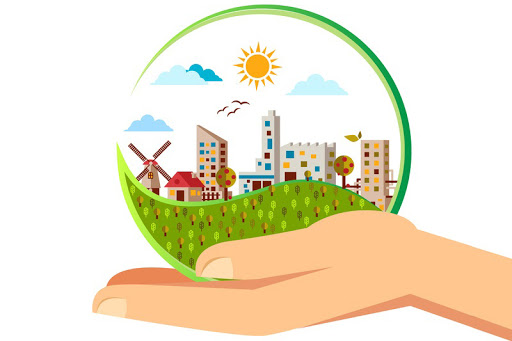 ТЕМИ НАВЧАЛЬНОЇ ДИСЦИПЛІНИ:

ТЕМА 1. Туристично-рекреаційна діяльність як об’єкт проектування. Поняття «проектування», цілі та завдання.
ТЕМА 2. Цілі, призначення і види туристично-рекреаційних планів.
ТЕМА 3. Склад та порядок розробки проектної документації.
ТЕМА 4. Функції управління туристично-рекреаційним проектом.
Тема 5. Організаційні форми управління туристично-рекреаційними проектами.
ТЕМА 6. Управління якістю туристично-рекреаційного проекту.
ТЕМА 7. Презентація туристично-рекреаційного проекту.
ТЕМА 8. Проблеми підвищення ефективності проектування туристично-рекреаційних систем.
РЕКОМЕНДОВАНА ЛІТЕРАТУРА:

1. Бейдик О.О. Рекреацiйно-туристськi ресурси України : Методологія та методика аналізу, термінологія, районування : монографія [Текст] / О.О. Бейдик. – К. : Видавничо-поліграфічний центр «Київський університет», 2001. – 395 с.
2. Гудзь О.Є. Управління ризиками при реалізації власних бізнесових проектів (Ризик-менеджмент у малому та середньому бізнесі) : навч. посібн. / О.Є. Гудзь, В.С. Рубцов. – К. : Планета людей, 2003. – 88 с. 
3. Кифяк В.Ф. Організація туристичної діяльності в Україні [Текст] / В.Ф. Кифяк. – Чернівці : Зелена Буковина, 2003. – 312 с. 
4. Ковешніков В. С., Ковешнікова О. В. К Основи проектування туристично-рекреаційних комплексів : Навч. посіб. 2-ге вид. / В. С. Ковешніков, О. В. Ковешнікова. – Київ : Видавництво Ліра-К, 2018. – 288 с.
5. Колесова Ю.А. Туристско-рекреационное проектирование: учебное пособие / Ю.А. Колесова. – М: КУРС: ИНФРА-М. – 2014. – 352 с.
6. Тян Р.Б. Управління проектами : підр. [Текст] / Р.Б. Тян, Б.І. Холод, В.А. Ткаченко. – К. : Центр навчальної літератури, 2003. – 224 с. 
7. Фоменко Н.В. Рекреаційні ресурси та курортологія : навч. посіб. [Текст] / Н.В. Фоменко. – К. : Центр навчальної літератури, 2007. – 312 с. 
8. Чорненька Н.В. Організація туристичної індустрії : навч. посіб. [Текст] / Н.В. Чорненька. – К. : Атака, 2006. – 264 с.